PC-TOPSPositive Commune-Training on Public Speaking
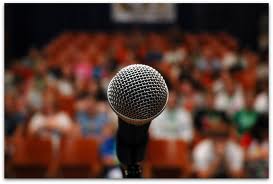 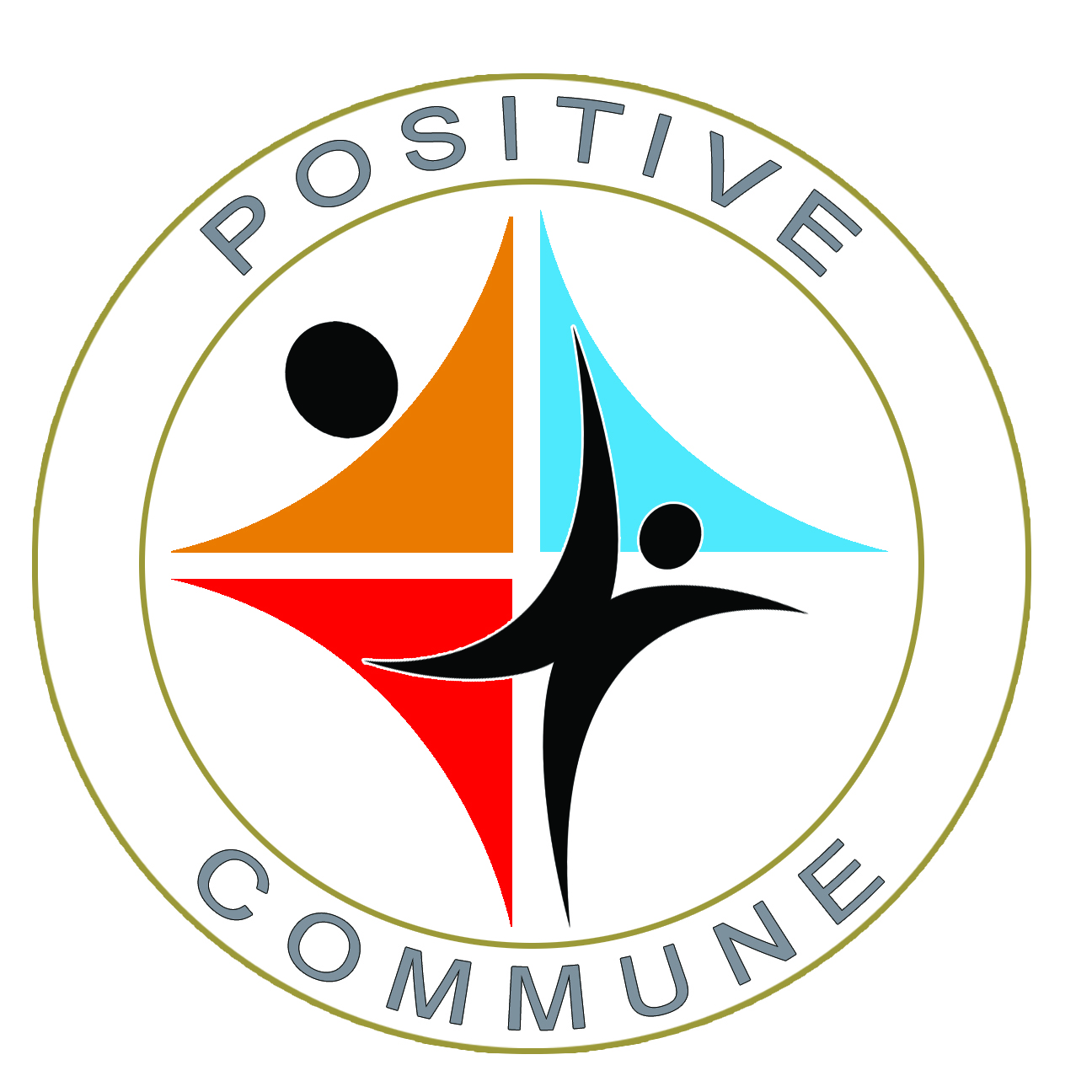 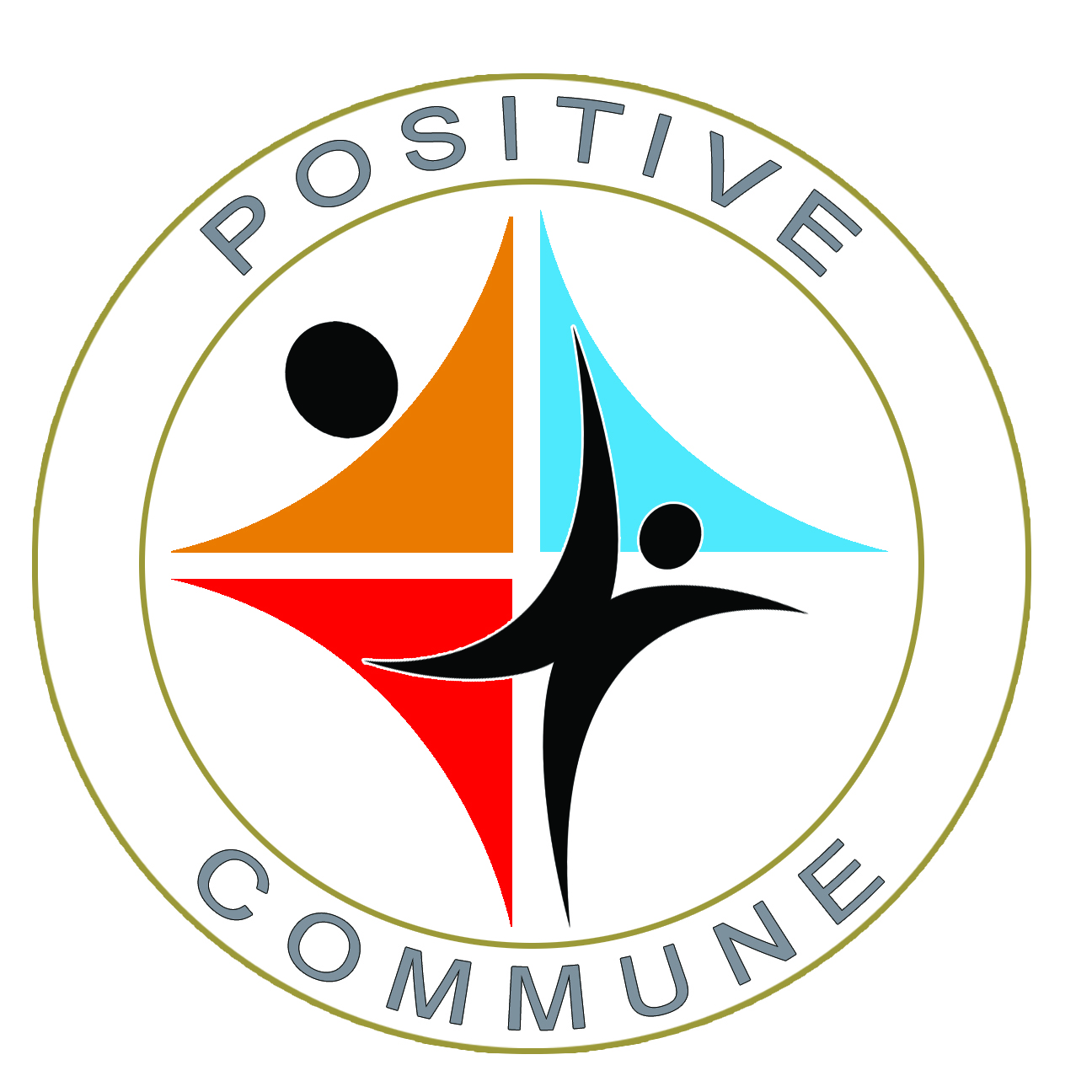 1.Recognition
2.Presentation skill
3.Effective communication
4. Admiration
5.Sharp memory
6.Presence of mind
7.Knowledge
8.Money
9.Travelling
10.Confident
11.Relationship
12.Respect
13.Grattitude
14.Happiness
15. personality devolop
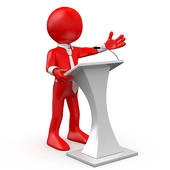 [Speaker Notes: 1. Basic instinct 2. evideyum parayum . 4. mattullavarku sathikathathu namuku sathikum 6. patharilla 7. vidhwatham naivathllyam swadeshya 8.business]
Begin strongly
 Smiling face 
 Eye contact
 Voice modulation
 Confidence
6.   Draw a picture in 
              the listener’s mind 
7.  Body language
8.   Use simple language
9.   Focus to the topic
10. End with emotion
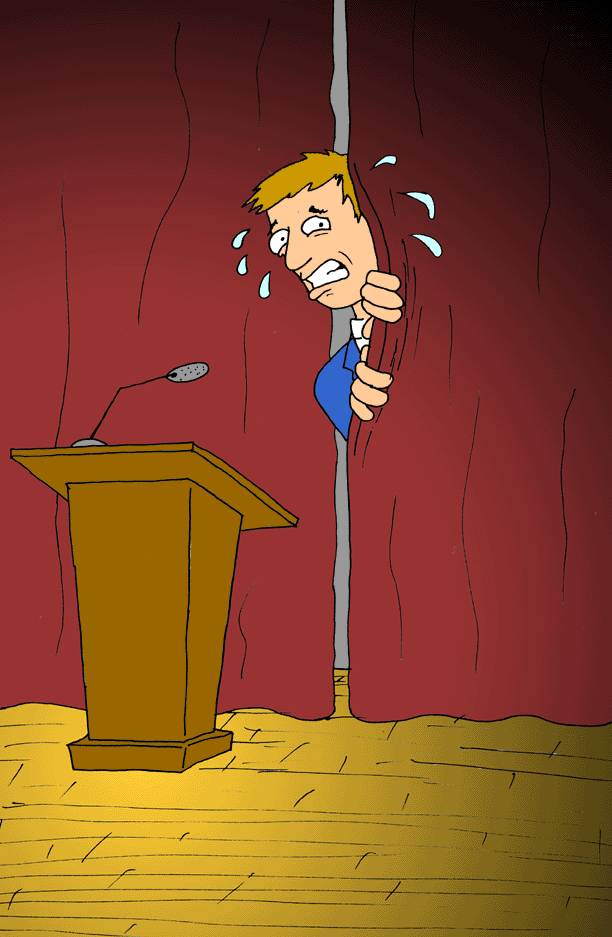 ശക്തിയോടെ തുടങ്ങുക
ചിരിച്ച മുഖം
ലളിതമായ ഭാഷ
കണ്ണിsâ ചലനം 
ശബ്ദ വ്യതിയാനം
വിഷയത്തിÂ ഊന്നി സംസാരിക്കുക
ആത്മവിശ്വാസം
ശ്രോതാക്കളുടെ മനസിÂ ചിത്രം വരക്കുക
ശരീരഭാഷ
വൈകാരികമായി അവസാനിപ്പിക്കുക
Organizing Your Speech – The Design
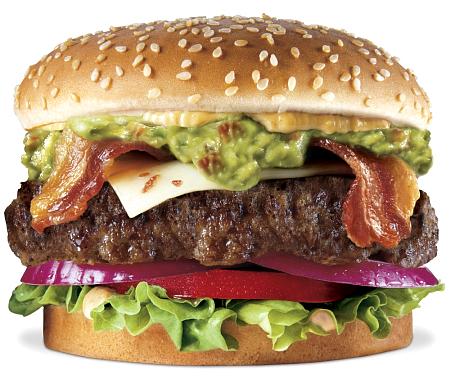 Opening – 15 %



Body – 75 %




Close – 10 %
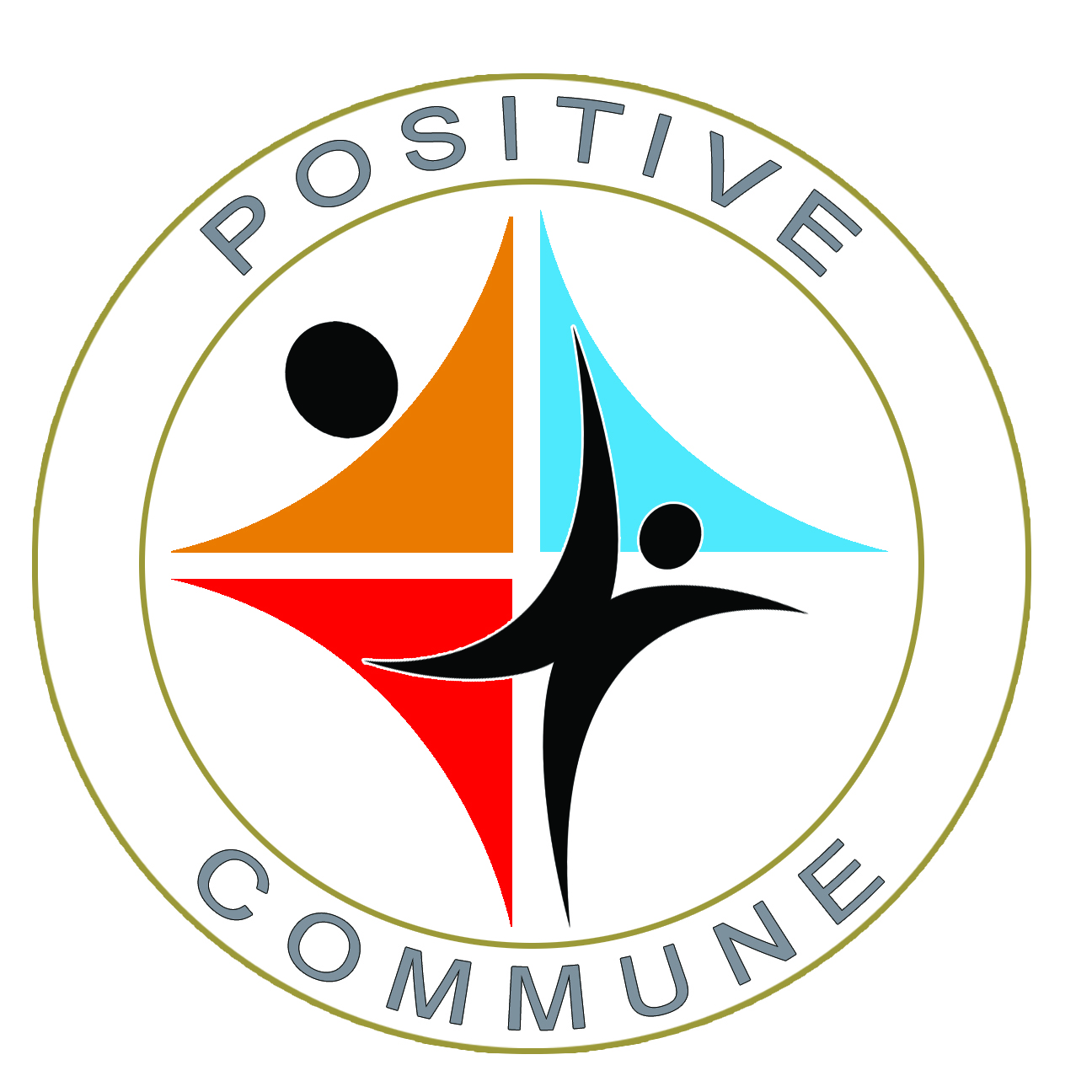 MEMORY
TOOTH BRUSH
BITTER GUARD
SUGAR
WASHING POWDER
TISSUE PAPER
BOOK
FROG
WIND
WATER
GUN
TEA
CUP
FISH
SPECS
COCUNUT OIL
1 വൃത്തിയുള്ള വസ്ത്രധാരണം
2 ഉറക്കെ സംസാരിക്കുക
3 തുറന്നു പറയുക
4 നിവർന്നു നില്ക്കുക
5 നന്ദിയുള്ളവരാകുക
6 കരുത്തിനെകുറിച്ച് ബോധവനാകുക
7 ആത്മവിശ്വാസം പുലർത്തുക
8 ചിരി
9 മുന് നിരയില് സ്ഥാനം പിടിക്കുക
10 തിരിച്ച് പ്രതിഫലം ആഗ്രഹിക്കാതെ സഹായിക്കുക.